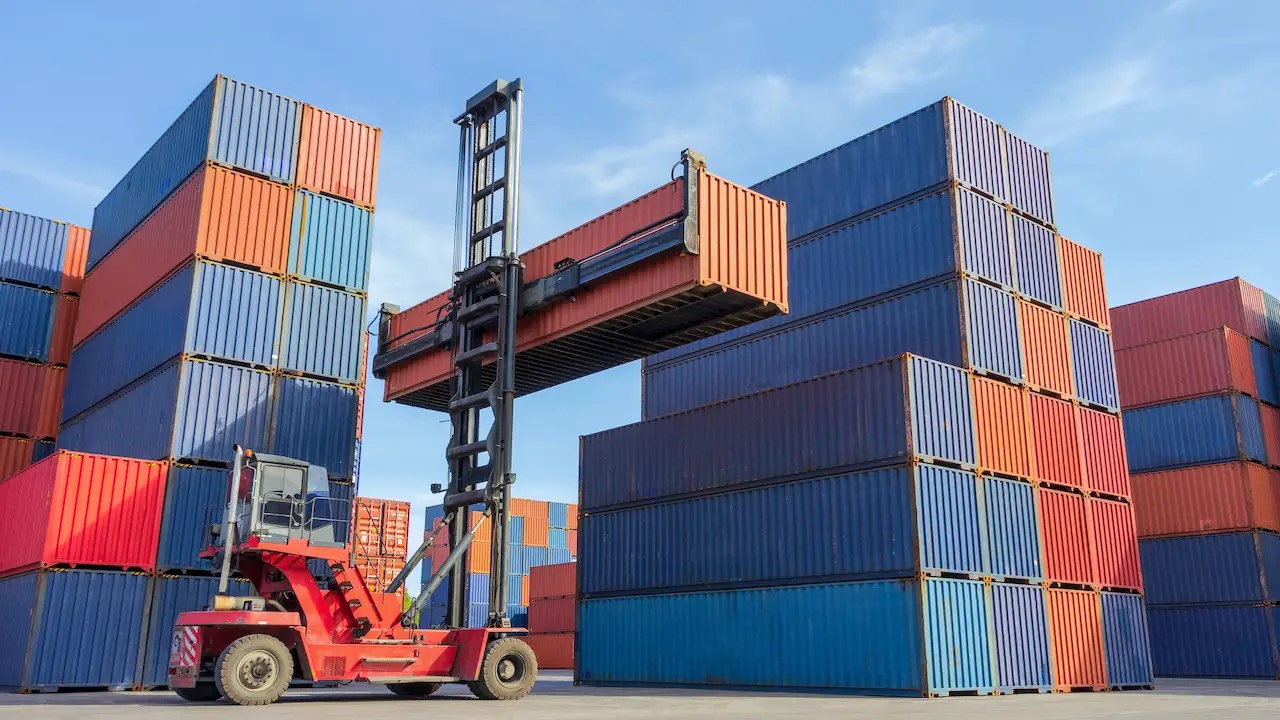 What are containers?
Let’s Start with VMs
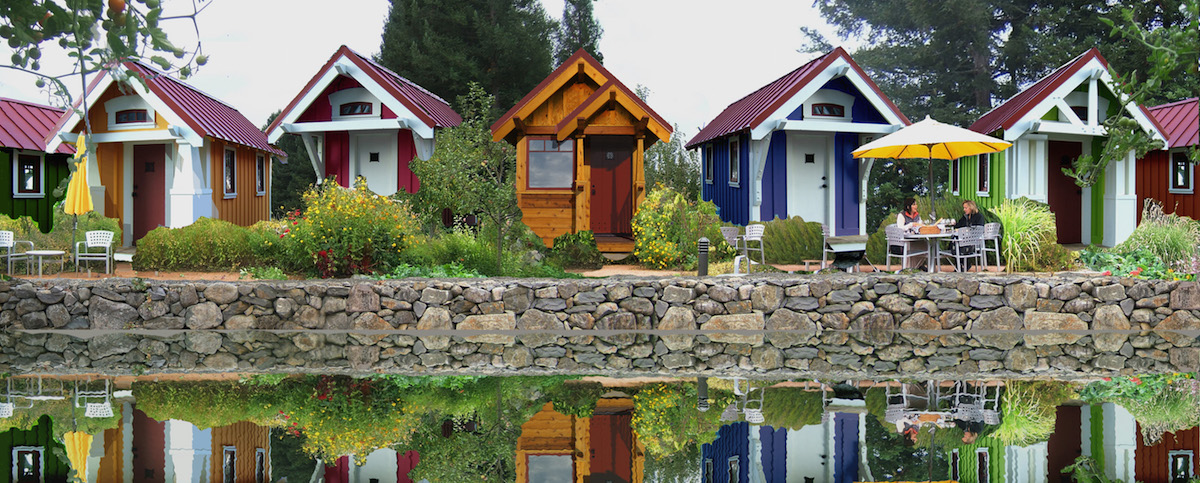 Independent and isolated
[Speaker Notes: Helpful to reflect on history a bit.  Apps install on OS, OS installs on hardware.

Need to add a second house (build) and separate plumbing, electricity 
Single unit, self-contained
Own utilities, water heater, etc.
Own front door, etc.
Want another house, build another house]
Containers are like Apartments
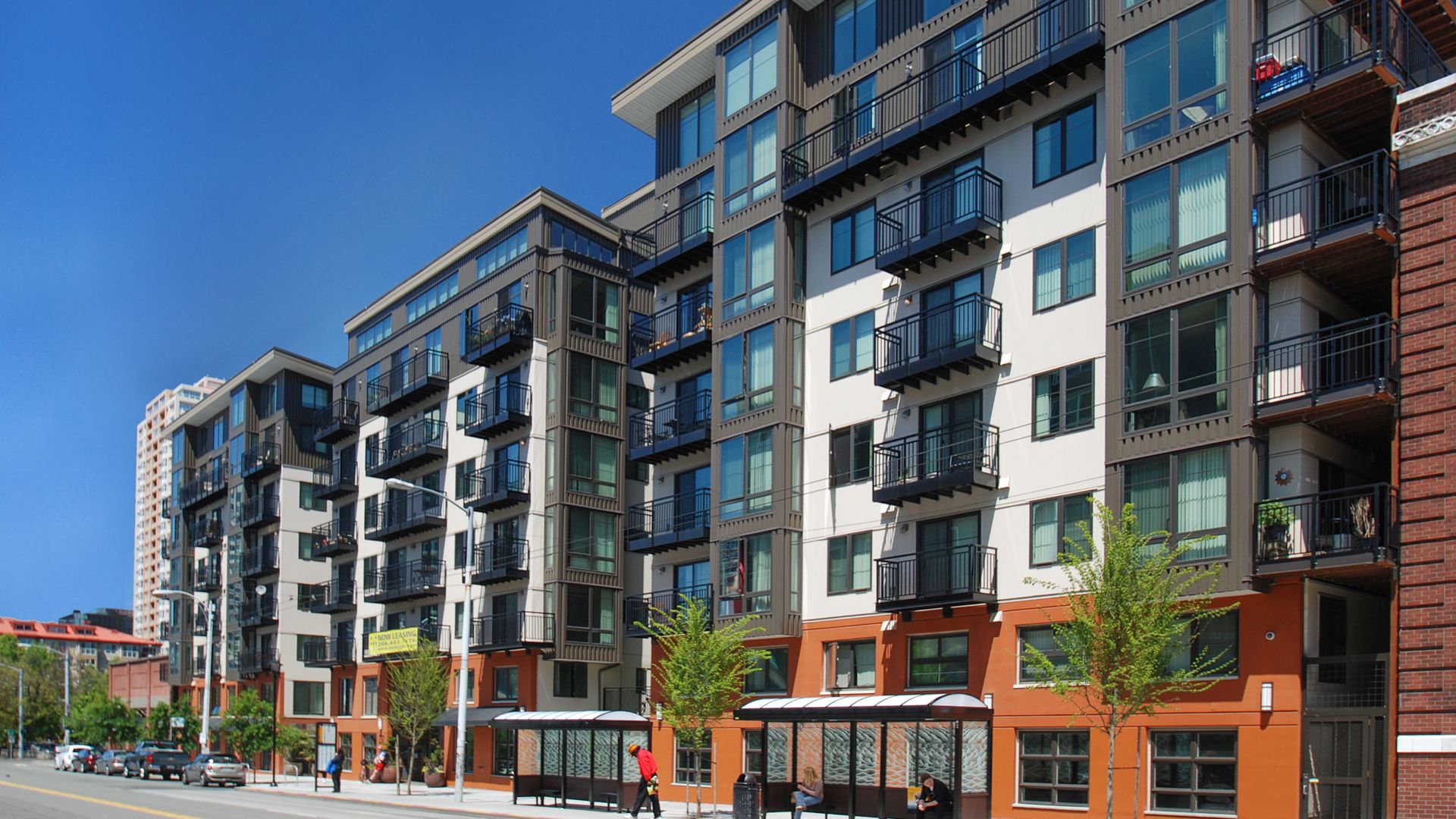 Smaller, Shared Infrastructure
[Speaker Notes: Helpful to reflect on history a bit.  Apps install on OS, OS installs on hardware.

Need to add a second house (build) and separate plumbing, electricity 
Single unit, self-contained
Own utilities, water heater, etc.
Own front door, etc.
Want another house, build another house]
Containers have no OS
VMs are an infrastructure level construct to turn one machine into many servers
Containers are an app level construct
What is Kubernetes?
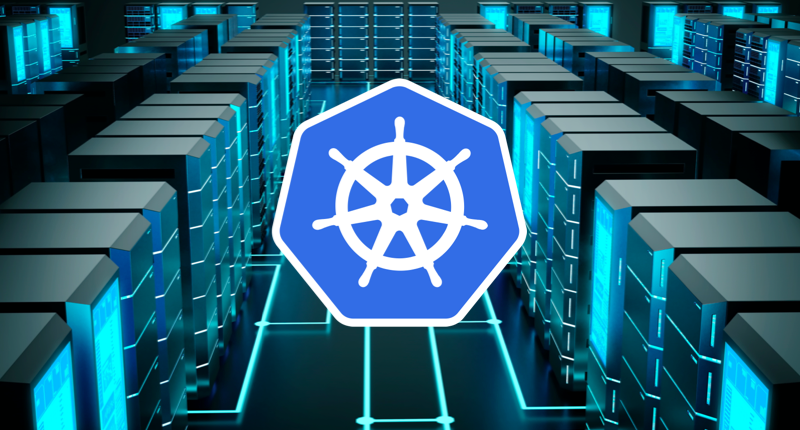 Kubernetes Orchestrates
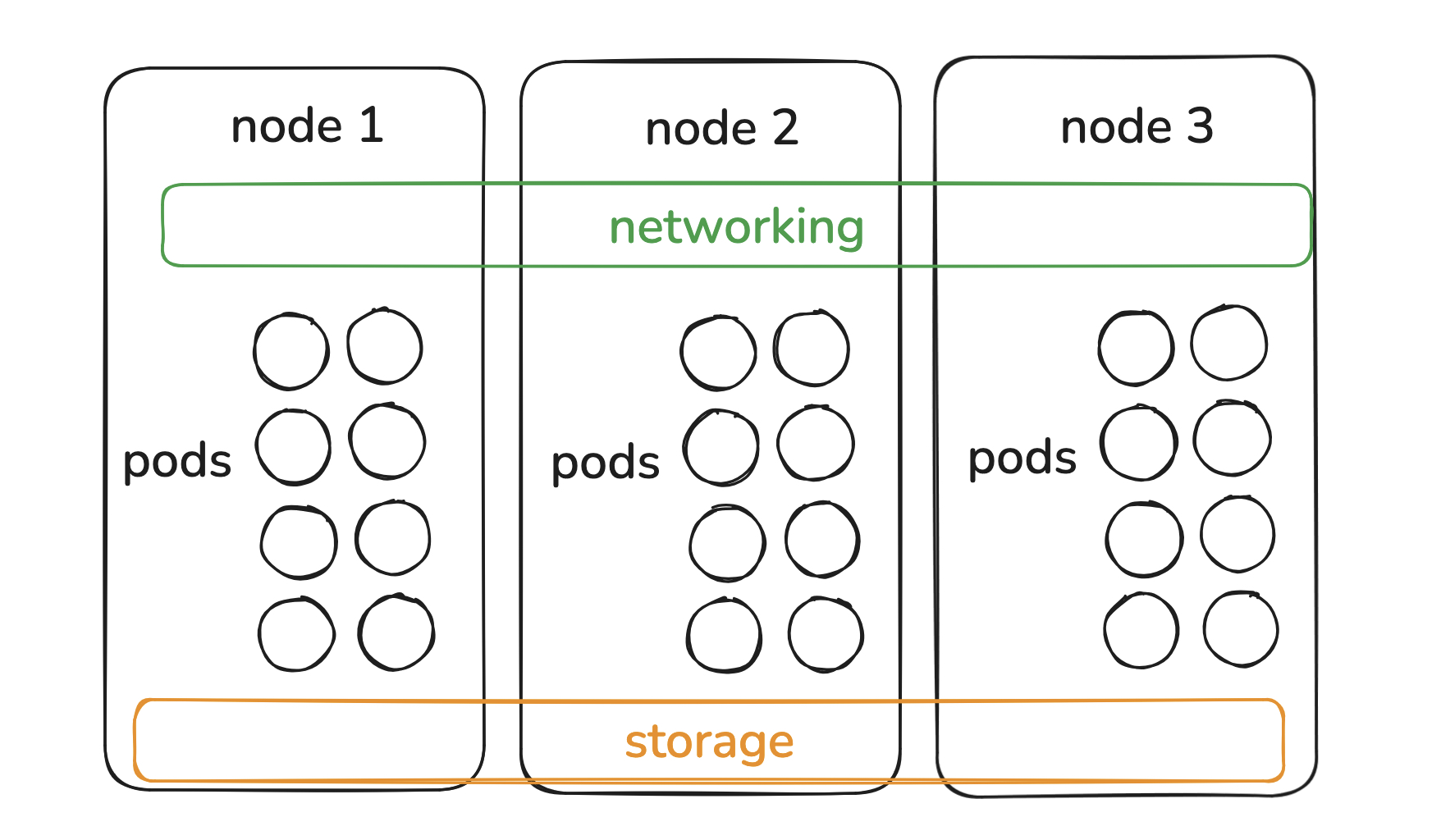 pods are combined containers
No Really, Why K8s?
Service discovery and load balancing
Storage orchestration
Automation
Self-healing
Secret Management

from : https://kubernetes.io/docs/concepts/overview/what-is-kubernetes/
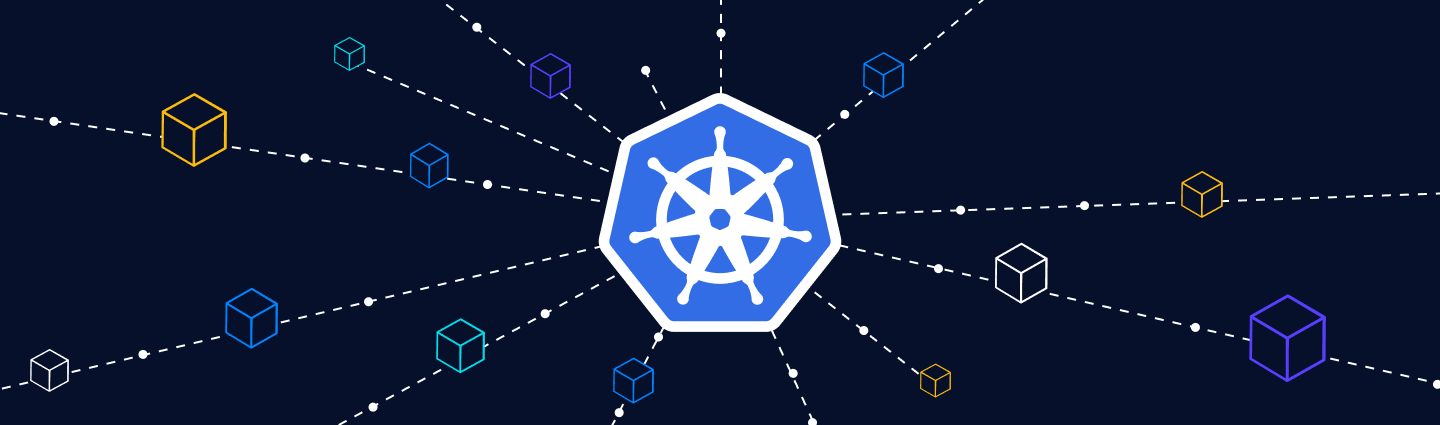